TIẾT 47+48

            PHƯƠNG TRÌNH 
           CHỨA ẨN Ở MẪU
Các dạng phương trình đã học
Phương trình 5  có gì khác so với các phương trình còn lại?
Phương trình tích
Phương trình đưa về phương trình tích
Phương trình chứa ẩn ở mẫu
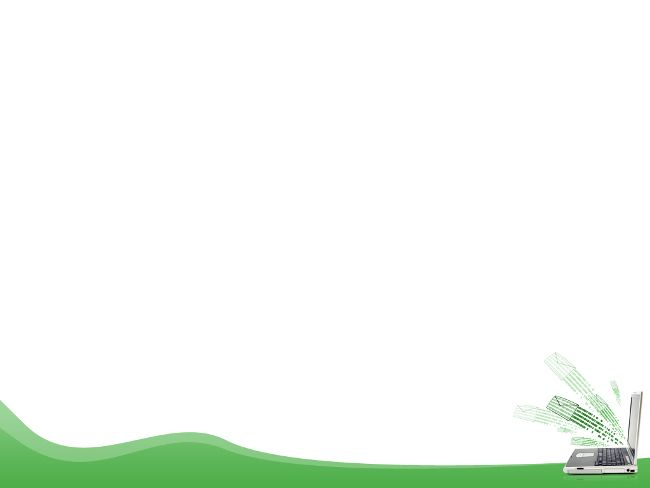 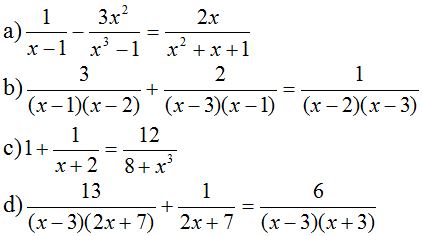 TIẾT47+ 48: PHƯƠNG TRÌNH CHỨA ẨN Ở MẪU
1. Ví dụ mở đầu
?
1. Ví dụ mở đầu
+ Khi biến đổi PT mà làm mất mẫu chứa ẩn của PT thì PT nhận được có thể không tương đương với phương trình ban đầu.
+ Khi giải PT chứa ẩn ở mẫu, ta phải chú ý đến điều kiện xác định của phương trình.
2. Tìm điều kiện xác định của một phương trình
Ví dụ 1. Tìm điều kiện xác định của mỗi phương trình sau:
+ Các giá trị của ẩn mà tại đó ít nhất  một mẫu thức nhận giá trị bằng 0  không thể là nghiệm của phương trình.
Điều kiện xác định (ĐKXĐ) của PT là điều kiện để tất cả các mẫu thức trong PT khác 0.
Bài 1:
3. Giải phương trình chứa ẩn ở mẫu
Tìm ĐKXĐ
Quy đồng mẫu hai vế của phương trình và khử mẫu
Giải phương trình vừa nhận được
(t/m ĐKXĐ)
ở bước này ta dùng kí hiệu suy ra (=>) không dùng kí hiệu tương đương (<=>)
Kiểm tra ĐKXĐ và kết luận
Cách giải  phương trình chứa ẩn ở mẫu
Bước 1: Tìm ĐKXĐ của phương trình.
Bước 2: Quy đồng mẫu hai vế của phương trình rồi khử mẫu.
Bước 3: Giải phương trình vừa nhận được.
Bước 4: (Kết luận). Trong các giá trị của ẩn tìm được ở bước 3, các giá trị thỏa mãn ĐKXĐ chính là nghiệm của phương trình đã cho.
4. Áp dụng
(không t/m ĐKXĐ)
Bài tập 30. Giải các phương trình:
(Loại)
Bài 2: (Bài 27 Sgk)
		Giải các phương trình sau
b) ĐKXĐ:
a) ĐKXĐ:
Vậy phương trình (1) có tập nghiệm S = {- 20}
Vậy phương trình (2) có tập nghiệm S = {- 4}
Bài tập 31. Giải các phương trình:
(chọn)
(loại)
Hướng dẫn về nhà:
1. Về nhà học kĩ lý thuyết
2. Nắm vững các bước giải phương trình chứa 
    ẩn ở mẫu
3. Xem kĩ các bài tập giải trên lớp
4. Bài tập về nhà: 27; 28; 30; 31; 32; 33 SGK.